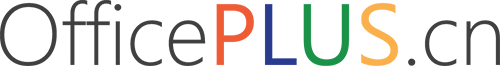 一起 “森”呼吸
户外露营活动策划
Outdoor camping activity planning
策划人：OfficePLUS
时间：20XX.XX.XX
露营，何时兴起 ？
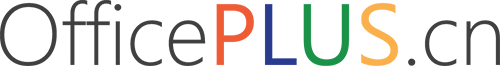 露营的大范围兴起，可以追溯到2020年。
因为疫情，长途旅游不能再像以前一样说走就走。这时，原本小众的露营出现在大众视野，让足不出“市”的短途旅游成为可能。
区别于以往属于小众群体“野岭深处的帐篷/房车式、追求自然”的传统户外露营，精致露营是随着社交平台兴起的注重“装备审美与风格”的全新近郊露营方式。
现实生活中，在公园、绿地等处搭起的大天幕、月亮椅、咖啡壶、星星挂灯、野炊餐具...这些都是精致露营的标配。
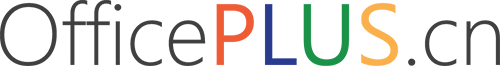 01
活动项目简介
General idea of activity
目 录
02
活动执行方案
Activity Execution Plan
活动效果评估
03
Evaluation of activity effect
04
活动经费支持
Operating budget
CONTENTS
PART ONE
活动项目简介
策划团队
敏琪公关
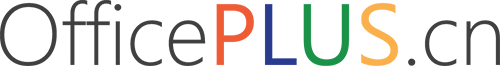 策划团队
策划小组
宣传小组
物资小组
组织小组
紫萍
念文
傲南
若楠
谷枫
曼云
南烟
友易
依霜
语蝶
活动背景
有逃离城市的野心
疫情下渴望亲近自然
人类始终有逃离城市的野心
想尽一切逃离有城市痕迹的自然之地
露营已成为生活压力的出口
人们既不用远行还能体验生活在别处的滋味甚至可以晒圈贏得关注
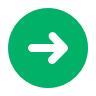 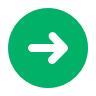 享受亲子陪伴时光
在改写旅游经济
在露营中家长们能反映出品味情感与格调
孩子们能在动手的过程、亲子游戏中获得认同感和安全感
阐述“生活多讲究，露营物件就多细致”形成一套产品集合品牌经济链
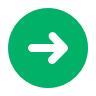 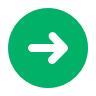 活动目的
01
02
03
04
促进项目销售
缓解产品压力
感受到自然
培育团队精神
针对疫情复苏期，推出治愈式主题活动，驱散疫情对市民带来的负面情绪，树立品牌形象，聚焦市民眼球，促进项目销售。
缓解其他地产品牌对目标销售群体的直接冲击。
走进大自然，呼吸新鲜空气，感受大自然之美让参与来宾能够放松心情，为假日美好生活添彩~
拓宽视野，增加感情，增进对集体的参与意识与责任心，让团队认识群体的作用，改善人际关系，
活动介绍
活动主题
活动时间
活动内容
一起“森”呼吸
城市出逃记
趣玩去撒欢
20XX年XX月XX日
趣味小游戏破冰
烧烤 BBQ 
乐队演出
篝火晚会
活动对象
活动地点
新老顾客
工作人员
活动负责人
特邀嘉宾
XX露营基地
活动内容
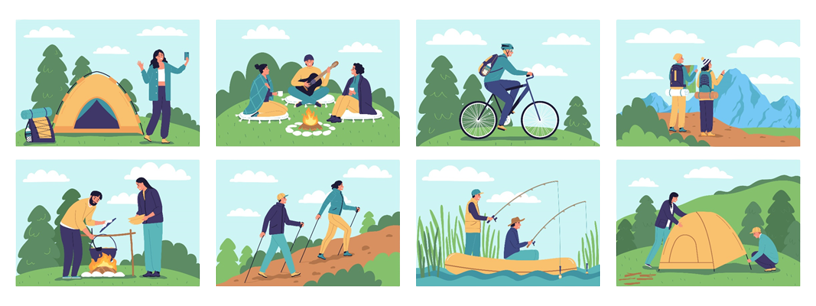 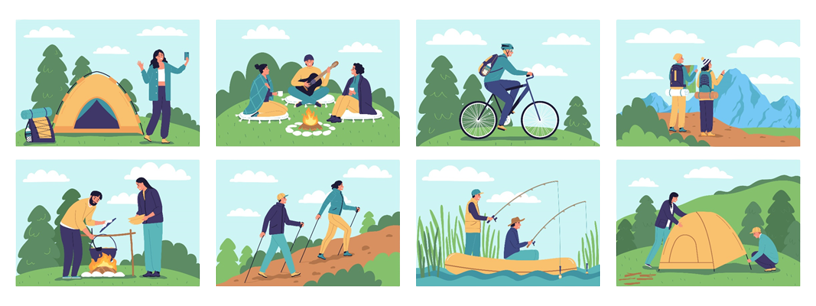 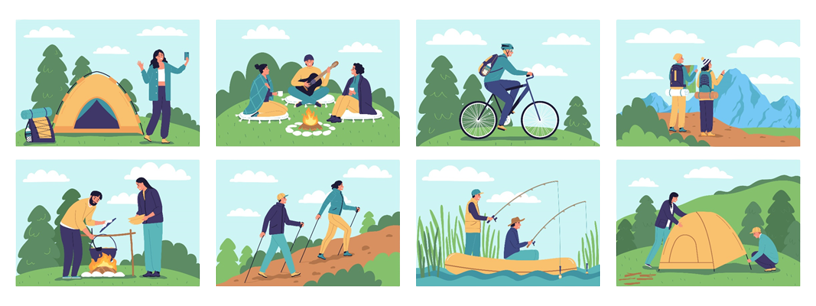 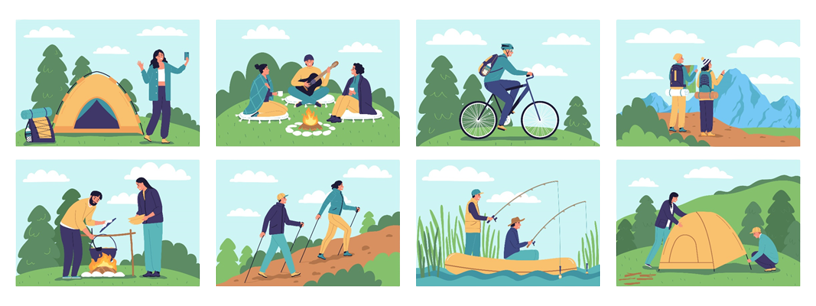 拍短视频
音乐会
自行车比赛
爬山
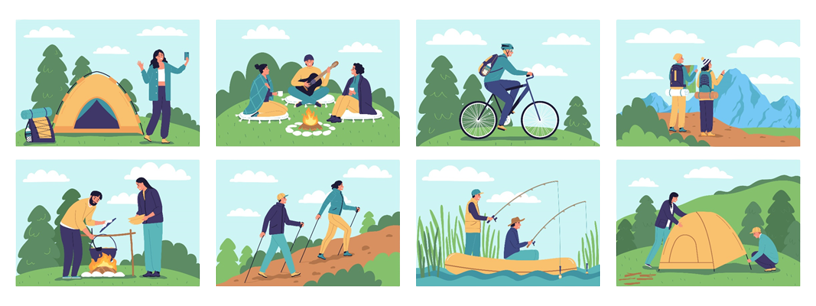 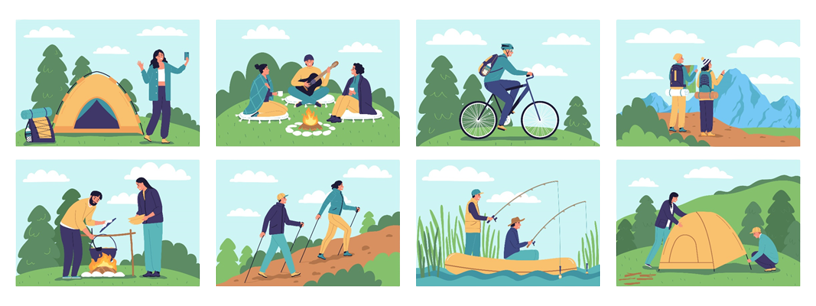 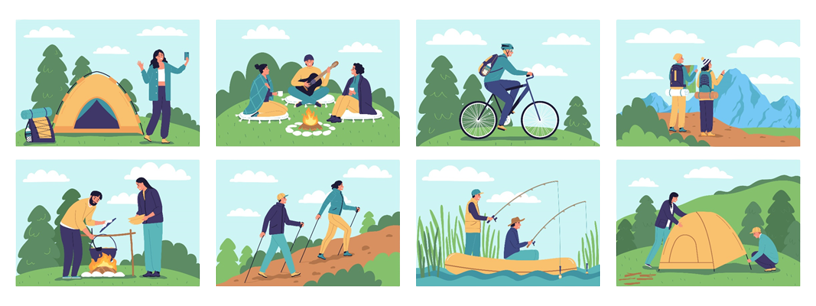 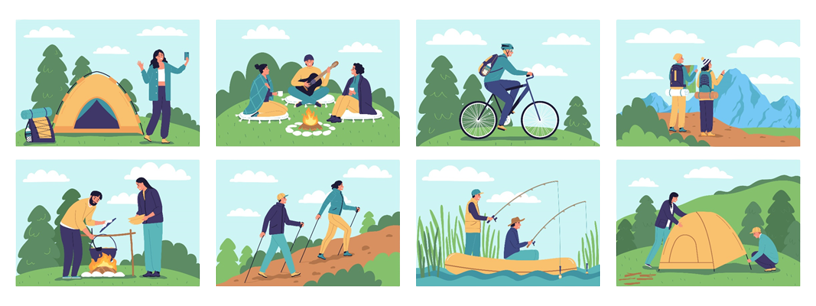 篝火晚会
徒步
钓鱼
帐篷
PART TWO
活动执行方案
活动流程
10:00
10:30
12:30
14:30
入场签到
来宾签到
领取露营装备、驱虫驱蚊装备等用品
夏日游园会
参观
玩游戏
午餐
趣味小游戏破冰
彩虹跑
水球大战
鱿鱼游戏
21:30
19:30
18:00
15:00
露天电影 
星空露营
乐队演出
篝火晚会
烧烤 BBQ 
啤酒、烤串、西瓜、烤全羊，氛围满满 
大家围坐一起聊天
乐队的夏天
通过音乐让每个人重新认识自己
释放压力
任务分配-前期
主办方
主办方
来宾邀请
统筹协调
承办方
公关管理
活动总结
报道监测
活动管理
活动管理
来宾接待
物料搭建
现场执行
物料准备
户外活动
其他物料
飞盘、沙包、木柱、障碍物等
KT 版、横幅、急救包等
1
2
3
4
音乐会
烧烤用品
吉他、键盘、架子鼓、尤克里里、音响、话筒、假发、其他装饰物
肉串、主食、蔬菜、蘸料、油、刷子等
进度安排
Week
1
2
3
4
5
6
7
出最终方案
1st
传播策略
2nd
相关物料创作及制作
3rd
活动进行时
4th
活动后期评估
5th
宣传策略
官方公众号
倒计时海报
社群营销
官方公众号与其他品牌公众号联合发布，通过H5报名且回访确认登记
集赞68个赞并转发朋友圈，即可参加此次活动，报名通道提前2天关闭
各大校园社群
潮流社群进行投放
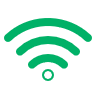 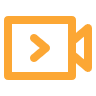 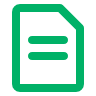 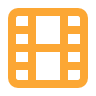 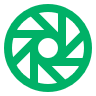 实体广告
微信朋友圈
微信广告大大缩小了目标受众。精准触达：根据人群分类标签，只推广给目标受众
设计宣传彩页
广告位宣传，电子屏幕宣传
PART THREE
活动效果评估
数据预估
中国露营消费者
露营的目的
从20XX年中国露营消费者露营的目的来看，喜欢大自然、体验新生活是消费者露营的主要目的，分别占比71.2%、67.4%；
其次是促进家人或朋友关系发展、远离城市的喧嚣、学习新技能，分别占比44.7%、39.5%、36%。
此外，减压、教育孩子、交新朋友也是消费者露营的目的，占比分别为27.1%、18.7%、11.5%。
风险评估
露营使用明火导致的
消防安全隐患较大
露营中产生的垃圾
易造成生态环境污染
露营过程中产生的
法律风险也不容忽视
很多露营爱好者认为能否使用明火是露营“是否有灵魂”的关键所在，这给靠近森林、草地的营地增加了安全隐患和火灾风险。前段时间，在北京市区一些公园里，有露营者直接支起烧烤架开始生炭、烤串，现场烟熏火燎。有的公园内有大量杨柳絮，一旦起风或用火不当，极易发生火情。
露营过程中需要考虑到吃喝拉撒等方方面面，会产生大量的生活垃圾，如果处置不好，就会影响周边绿地、山林或水质等，造成一定程度的环境污染。今年以来，网络上不断有网友吐槽，反映一些低素质的人露营走后留下一地垃圾，造成新的环境污染。
海南维特律师事务所律师李利君表示，露营过程中可能发生人身损害的风险，此外，露营时野炊生火一旦造成火灾事故，极有可能触犯失火罪、放火罪等刑事犯罪，造成他人人身损害或造成财产损失的，还应依法承担侵权损害赔偿责任。
风险控制方案
加强基础设施建设
提升服务水平
要适度开放公园绿地等露营空间，加强空间管理和维护工作，建设水、电和厕所等相关基础设施，搭建消防等应急处置的必要设施等。
进一步完善露营地配套设施建设，让服务消费、安全保障、环境治理、医疗卫生等成为精致露营的“标配”。
对缺乏资质的露营场所，应及时予以处理，责令整改；
加强对露营设备和设施在设计、制造和销售环节的监管；
加强执法管理，对有损环境卫生的不文明行为以及违规用火等行为，加大处罚力度，提升大众的露营文明素养。
风险
控制方案
销售成交
广告投放
PART FOUR
活动经费预算
人力支持
合作明星KOL达人
借助网红达人
让品牌在短时间集中传播深度种草
媒体支持
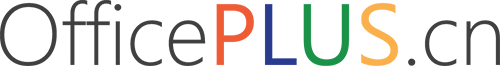 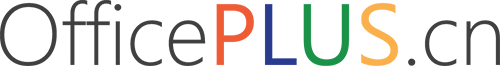 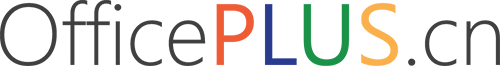 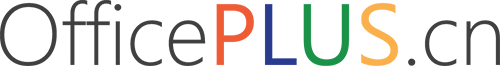 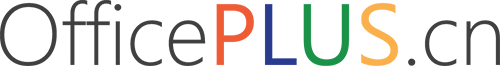 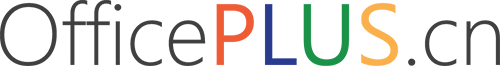 《XX晚报》
《XX笔记》
《XX推文》
《XX电台》
《XX旅游》
《XX露营》
媒体
支持
财力支持
主办方
品牌方
财力
支持
倾情赞助此次活动5w资金
倾情赞助此次活动3w资金
疫情防控预案
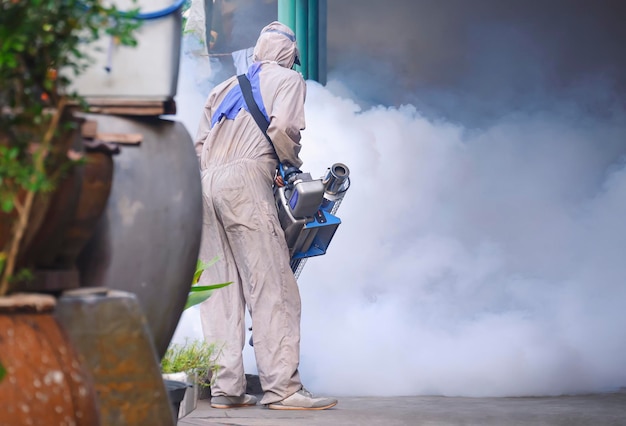 环境消毒
活动前专人负责所有活动区域的消毒、清扫工作，保证活动场景的安全性。
每场活动后，安排专人负责活动空间及相关道具陈设的逐一消毒处理，保证活动安全。
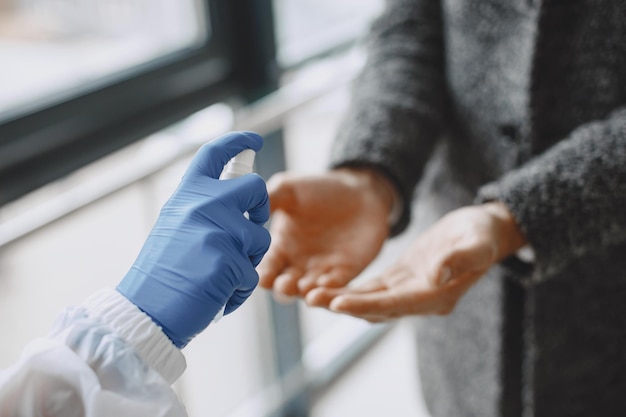 人员管控
所有参与活动人员，都将统一安排多个检疫安全点，有专人负责体温及通行码的检验，并设置基础消毒措施，对到场的来宾进行简单消毒。
要求所有现场参与的顾客必须带口罩进入活动场地。
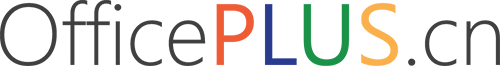 感谢您的聆听
户外露营活动策划
Outdoor camping activity planning
策划人：OfficePLUS
时间：20XX.XX.XX
OfficePLUS.cn
标注
字体使用


行距

素材

声明



作者
中文 微软雅黑
英文 Arial

标题 1.0
正文 1.2
Freepik

本网站所提供的任何信息内容（包括但不限于 PPT 模板、Word 文档、Excel 图表、图片素材等）均受《中华人民共和国著作权法》、《信息网络传播权保护条例》及其他适用的法律法规的保护，未经权利人书面明确授权，信息内容的任何部分(包括图片或图表)不得被全部或部分的复制、传播、销售，否则将承担法律责任。

蓝天白云